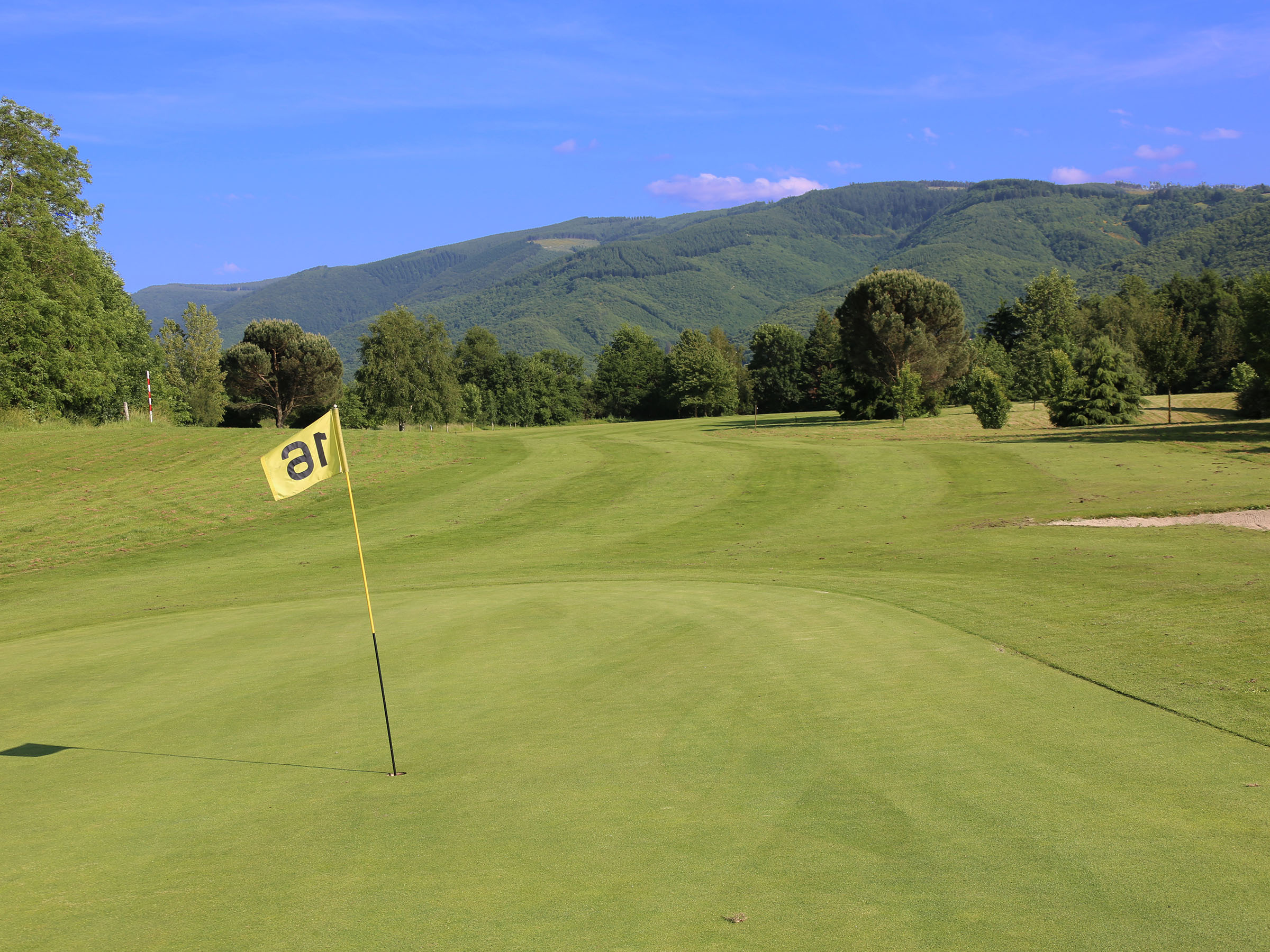 Golf Club de LA BAROUGE

COMPETITION de CLASSEMENT
Dimanche 14 mai 2017
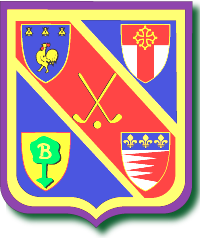 *DEPART 		09 H00
Membres 		5€ 
Extérieurs		40€
Inscription avant le  samedi 13 mai 14H  
05.63.61.06.72 ou golf.labarouge@wanadoo.fr
*Le règlement de la FFG oblige un nombre minimum de 6 joueurs pour valider les cartes
Le club se réserve le droit d’annuler la compétition si ces conditions ne sont pas remplies